ПРОГРАМА „ЦИФРОВА ЕВРОПА“
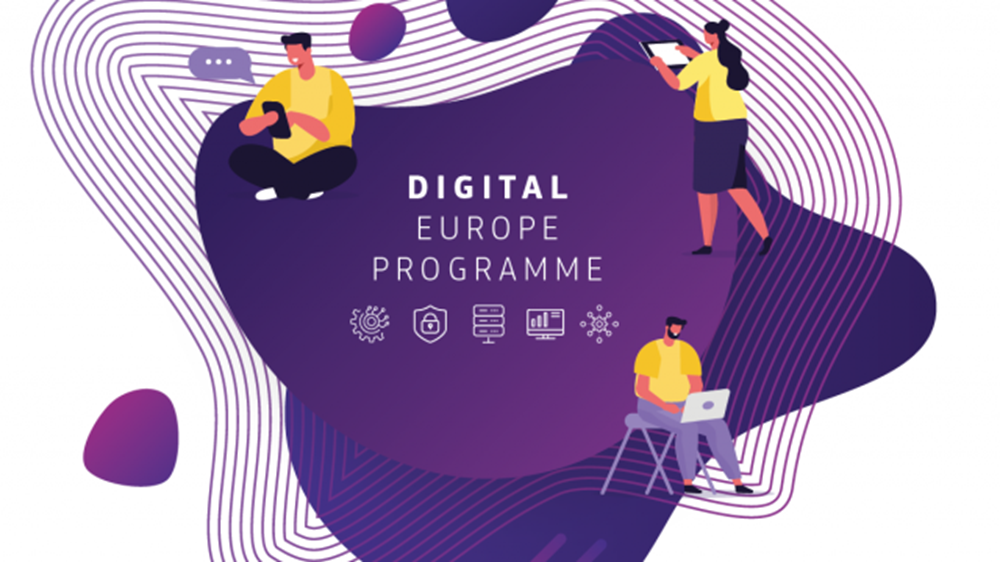 ОБЩА ИНФОРМАЦИЯ
Регламент (ЕС) 2021/694  за създаване на програма „Цифрова Европа“
 Бюджет – 7.377 млрд. евро, за финансиране на проекти за внедряването на авангардни технологии в 5 ключови области:
Високопроизводителни изчислителни технологии (HPC): 2.2 млрд. евро
Изкуствен интелект (AI): 2 млрд. евро
Киберсигурност: 1.6 млрд. евро
Задълбочени цифрови умения (обучения и квалификация): 577 млн. евро
Цифровия капацитет и оперативна съвместимост: 1 млрд. Евро (блокчейн, Европейски цифрови иновационни хъбове, цифрова идентичност и др.)
КОЙ МОЖЕ ДА УЧАСТВА
Юридически лица, установени в държавите членки (доставчици на услуги от публичния и частния сектор, оператори на възли (blockchain nodes),  публични организации, университети, училища, образователни и научноизследователски центрове, болници и медицински центрове, организации от обществения сектор, НПО, МСП, мрежови оператори, доставчици на услуги и  др.)
Юридическите лица може да са установени и в асоциираните към „Цифрова Европа“ държави (Исландия, Лихтенщайн и Норвегия).
Турция, Сърбия, Израел, Молдова и Украйна са изразили интерес за присъединяване към „Цифрова Европа“
Физически лица не отговарят на критериите за допустимост
[Speaker Notes: Във всеки отделен конкурс се описва подробно кой може да участва и кои организации са с предимство

За да се гарантира защитата на съществените интереси на ЕС и на държавите членки, свързани със сигурността, и за да се гарантира защитата на информацията от класифицирани документи, по изключение в работната програма може да се предвиди и участие на правни субекти, установени в асоциирани държави, и правни субекти, установени в ЕС, но контролирани от трети държави. Могат да участват и юридически лица, установени в трета държава, асоциирана към МСЕ – Норвегия, Исландия и Лихтенщайн]
ОСНОВНИ СТЪПКИ
ПОДАВАНЕ НА ПРЕДЛОЖЕНИЕ ЗА ПРОЕКТ
Участва се на базата на отворени конкурси
Работна програма 2021-2022 за програма „Цифрова Европа“  
Проектите се подават на английски език
Електронно подаване на предложенията за проекти (Funding and Tenders Portal)
Регистрирайте организацията си и получете персонален идентификационен код (PIC)
Определете представител на организацията (LEAR)
Финансиране – от 50 до 100 %. Има специфики за всеки конкурс (напр. оперативни разходи, амортизация, режийни и т.н.)
[Speaker Notes: Предложенията трябва да бъдат представени в съответствие с процедурата, определена в конкурса.  Вече приключиха няколко конкурса. 

PIC - Този уникален 9-цифров идентификатор на вашата организация ще бъде използван при подаване на проектите и за връзка с Европейската комисия;

Legal Entity Appointed Representative (LEAR)  - може да не е определен при подаване на проекта, но е задължително да е определен вече при подписване на гранта.
Предоставят се набор от документи – декларация, копие от лична карта, договор за работа (позиция, която заема в организацията) и др. – описани подробно в линка]
ФОРМА ЗА КАНДИДАТСТВАНЕ
[Speaker Notes: Формите за кандидатстване са достъпни директно в Funding and tender Portal, форма А се генерира направо с подадените данни на участника с които е регистриран

Форма В трябва да е максимум 70 страници за Grants and SME Support Actions  и 50 стр. за Coordination and Support Actions – характеристиките са в образците на формите
Допълнителните документи (напр. CV) могат да се качат в Приложения и не се включват в лимита на страниците 70. 
Конкретните изисквания за форматиране на страницта и др. са посочени в началото на форма В: 
•	minimum font size — Arial 10 points 
•	page size: A4 
•	margins (top, bottom, left and right): at least 15 mm (not including headers & footers).


Задължителни приложения: таблица с въпроси от сигурността и таблица с етични въпроси. За някои конкурси е задължително представяне на декларация за собственост и контрол]
ОТВОРЕНИ КОНКУРСИ (1)
Отворени – 22 февруари 2022, Краен срок – 17 август 2022
Оценка – септември-октомври 2022, Подписване на грант – февруари/март 2023

DIGITAL-2022-DEPLOY-02-EBSI-SERVICES –Внедряване на услуги
DIGITAL-2022-DEPLOY-02-BLOCKCHAIN-STANDARD – Блокчейн стандартизация
DIGITAL-2022-DEPLOY-02-ELECTRONIC-ID – Европейска цифрова идентичност и въвеждането на принципа за еднократност (Once-Only Principle) съгласно Регламент (ЕС) 2018/1724 за единния цифров портал
DIGITAL-2022-DEPLOY-02-LAW-SECURITY-AI – Сигурност (правоприлагане): Пилотни проекти, базирани на AI
[Speaker Notes: Първоначално крайният срок за кандидатстване беше 17 май, но е удължен до 17 август
Линкът е един и същ за 4 конкурса – в един документ кол текст]
ОТВОРЕНИ КОНКУРСИ (2)
DIGITAL-2022-DEPLOY-02-EBSI-SERVICES – EBSI – Внедряване на услуги
2 приоритета:
1) Възли на Европейската блокчейн инфраструктура за услуги (EBSI) и услуги за поддръжка – създаването, внедряването и функциониране на EBSI възли в страните от Европейското блокчейн партньорство (ЕБП);
Консорциум – възли на EBSI от минимум 7 държави, участващи в ЕБП (всички ДЧ, Норвегия, ОК, Лихтенщайн). 
2) Разгръщане на трансгранични use-cases – целта е да се подкрепи внедряването на специфични трансгранични use-cases, които вече са избрани от (ЕБП)
2.1. Дипломи (или обмен на удостоверения за образование и обучение) и цифров европейски пропуск за социално осигуряване
Консорциум – организации от минимум 7 държави, участващи в ЕБП 
2.2. Други use-cases – проследимост на документи, финансиране на МСП, доверен обмен на данни между органите за управление на търсещите убежище. 
Консорциум – организации от минимум 3 държави, участващи в ЕБП
DIGITAL-2022-DEPLOY-02-BLOCKCHAIN-STANDARD – Блокчейн стандартизация
Цели:
Нови приноси към годишната актуализация на плана за развитие на стандартизацията в областта на ИКТ и по-специално раздела за блокчейн;

Основни задачи – да се разработи пътна карта на текущите дейности по стандартизация и техническа спецификация на блокчейн; създаване на координационен механизъм; популяризиране на ползите от стандартизация на блокчейн

Целеви заинтересовани страни: органи на ДЧ; публични и частни асоциации/доставчици на услуги, работещи по стандартизацията на блокчейн; участници в „Хоризонт 2020“ и „Хоризонт Европа“. Насърчава се участието и на организации с опит в разработването на блокчейн.

Няма конкретни изисквания за консорциум
DIGITAL-2022-DEPLOY-02-ELECTRONIC-ID
Цел – пилотно въвеждане на европейския портфейл за цифрова самоличност

Обхват – разработване на сценарии за използване на портфейла, за да се валидира и улесни прилагането на референтното приложение на портфейла;

Целеви групи: Държавни органи, отговорни за издаването на европейски портфейли за цифрова идентичност – основен участник в консорциума, който може да включва и:
национални агенции, отговорни за изпълнението на съответните инфраструктури и трансгранични инициативи в съответната област;
публични и частни доверяващи се страни;
доставчици на атрибути/удостоверения/атестации
потребители на портфейли

Консорциум:
Минимум 3 ЮЛ от 3 държави, изпълняващи трите роли:
Държава, която издава портфейл;
Държава, издаваща удостоверения;
Държава на доверяващата се страна
[Speaker Notes: европейски портфейл за цифрова самоличност“ е продукт и услуга, които позволяват на потребителя да съхранява данни за самоличност, свидетелства и атрибути, свързани с неговата самоличност, да ги предоставя на доверяващите се страни при поискване и да ги използва за удостоверяване на автентичност, онлайн и офлайн, за ползване на услуга, както и да създава квалифицирани електронни подписи и печати;


Обхват – разработване на сценарии за използване на портфейла, за да се валидира и улесни прилагането на референтното приложение на портфейла, като: Цифрова шофьорска книжка; Плащания; Електронно здравеопазване; Образование/професионална квалификация; Други сценарии за използване – например в областта на цифровите удостоверения за пътуване и социална сигурност. Предвижда се първата версия на референтното приложение на европейския портфейл за цифрова идентичност  да бъде достъпна през първото тримесечие на 2023 г.

Цифрова шофьорска книжка – Потребителят на портфейла може да докаже правата си да управлява МПС пред организации от публичния или частния сектор;
Плащания  - потребителят на портфейла може да разрешава плащания за продукти или услуги онлайн и офлайн;
Електронно здравеопазване – потребителят на портфейла може да предостави съответните атрибути и/или разрешение на доставчик на здравни услуги за достъп до епикриза на пациента, рецепта за лекарствени продукти или други здравни данни;
Образование/професионална квалификация – потребителят на портфейла може да докаже, че има образователна или професионална квалификация пред организации от публичния или частния сектор;
Други сценарии - например в областта на цифровите удостоверения за пътуване и социална сигурност. Такива сценарии могат също така да демонстрират функционалностите на например квалифицирани електронни подписи.


„атрибут“ означава представено в електронен формат свойство, характеристика или качество на физическо или юридическо лице;
„електронно удостоверение за атрибути“ означава удостоверение в електронен формат, което дава възможност за удостоверяване на автентичността на атрибути;]
DIGITAL-2022-DEPLOY-02-LAW-SECURITY-AI – Сигурност (правоприлагане): Пилотни проекти, базирани на ИИ
Цел – да се насърчи въвеждането на системи с AI за правоприлагане чрез провеждане на широкомащабни пилотни проекти в правоприлагащите органи
Обхват – пилотни проекти, които да тестват, валидират и оптимизират иновативни инструменти за цифрова криминалистика и разследване в реална оперативна среда (за период от минимум 6 месеца). 
Консорциум: минимум 2 правоприлагащи органа (няма изискване да са от 2 ДЧ), които са основните бенефициенти. Могат да бъдат подпомагани от публични или частни субекти, по-специално по отношение на техническите аспекти, правните аспекти или за провеждане на обучения. Съответните асоциации в областта като EACTDA (European Anti-Cybercrime Technology Development Association), ECTEG (European Cybercrime Training and Education Group) or ENFSI (European Network of Forensic Science Institutes) също могат да участват.
Силно се насърчава участието на МСП
[Speaker Notes: Примерни дейности:
1. Идентифициране и разработване на технологии, които са насочени към основните функции на цифрови разследвания (напр. филтриране и групиране на незаконно съдържание, извличане на имена на субекти, намиране на модели и корелации в неструктурирани масиви от данни, и т.н. ....), като се предпочитат решения с отворен код, напр. произтичащи от Хоризонт 2020 или полицейски програми на Фонда за вътрешна сигурност, които могат да бъдат да бъдат достъпни за правоприлагащите органи на ниска или никаква цена;
2. Внедряване на избраното решение (или набор от инструменти) в помещенията на правоприлагащите органи за период от поне 6 месеца;
3. Обучение (когато е уместно), адаптиране (когато е уместно) и оценка на решенията върху оперативни набори от данни 
4. Демонстриране на съответствието на предложеното решение по отношение на използваемостта, ефективност и съответствие със стандартите на ЕС по отношение на неприкосновеността на личния живот и данните]
ОЦЕНКА НА ПРОЕКТИТЕ
Оценка по 3 критерия:
 Съответствие с целите на конкурса (Relevance) – 3/5
 Изпълнение (Implementation) – 3/5
 Въздействие (Impact) – 3/5

Минимум 10/15 точки
[Speaker Notes: Привеждане в съответствие с целите и дейностите, описани в конкурса. Принос към дългосрочните цели съответните политики истратегии и синергии с дейности на европейско и национално ниво Степен, до която проектът ще подсили и подсигури]
ПРЕДСТОЯЩИ КОНКУРСИ Октомври‘22 (1)
ПРЕДСТОЯЩИ КОНКУРСИ (2)
[Speaker Notes: Задълбочени цифрови умения – целта е да се увеличи и подобри предлагането на образователни програми и броя на студентите специализирани в ключови области като високопроизводителните изчислителни технологии и компютърните услуги „в облак“, анализа на големи данни, киберсигурността, квантовите технологии, роботиката и ИИ. Действията са насочени и към подкрепа на повече интердисциплинарни курсове, които могат да предоставят на професионалистите подходящи съвременни цифрови умения и да увеличат разнообразието сред студентите и бъдещите цифрови експерти. Действията ще подкрепят сътрудничеството между висшите учебни заведения и частните сектори, заедно с изследователски центрове и центрове за високи постижения в областта на цифровите технологии, включително тези, финансирани в рамките на други програми.  Партньорите в консорциума се насърчават да обменят опит, съоръжения, персонал и учебни материали.

Възможно дейности:
- Участниците в партньорството ще трябва да определят обща програма за образование и обучение
- Модернизиране на техническото оборудване, за да се гарантира, че студентите имат достъп до най-новите технологии налични на пазара, и да се подобрят съоръженията, както и да се проучат иновативни начини за използване на технологиите в преподаването и ученето;
- справяне с недостига на преподавателски персонал и осигуряване на достъп до висококачествено преподаване; стимулите биха могли да осигурят възможности за професорите, експертите и научните изследователи в областта на цифровите технологии да допринасят за преподаването 
- предоставяне на подкрепа на студентите чрез стипендии или освобождаване от такси, за да се даде възможност на всички да имат достъп до висококачествено образование в областта на цифровите технологии 


Избраните проекти трябва да разработят и предоставят образователна програма за висше образование с продължителност 60, 90 или 120 часа академични кредити (Европейската система за трансфер и натрупване на кредити - ECTS]
ИНФОРМАЦИЯ ЗА ПРИКЛЮЧИЛИ КОНКУРСИ
EDIH (17.11.2021 – 22.02.2022)
Кандидатствали – 17, от които 12 са above-threshold
Предложени за финансиране – 4 
Финансиране – 50 % от ЕС и 50 % национално съфинансиране
Чeсто задавани въпроси при подготовката за подписване на грант за EDIH
Потенциални кандидати за български EDIH
ДОПЪЛНИТЕЛНА ИНФОРМАЦИЯ
Ръководство за портала Funding and Tenders https://ec.europa.eu/info/funding-tenders/opportunities/docs/2021-2027/common/guidance/om_en.pdf 
Онлайн ръководство https://webgate.ec.europa.eu/funding-tenders-opportunities/display/OM/Online+Manual
Модел на споразумение за грант 
Регламент (ЕС) 2018/1046 (Финансов регламент)
Модел на Споразумение за партньорство (Consortium Partnership Agreement)
FAQs за програма „Цифрова Европа“
ВЪЗМОЖНОСТИ ЗА СЪФИНАНСИРАНЕ
Българска банка за развитие (ББР) създаде специална възможност за финансиране - „Инвестиционен кредит за финансиране на лизензирани доставчици на интернет услуги, с гаранция от Паневропейския гаранционен фонд, по програма на Европейския Инвестиционен фонд, за директно финансиране на микро, малки и средни предприятия.“

За повече информация
Надежда Атанасова
Ръководител екип „Бизнес развитие“
Управление „Корпоративно банкиране“
тел.:  (+359 2) 9 306 309
моб.: (+359 898) 544 703
e-mail: atanasova.n@bdbank.bg
БЛАГОДАРЯ ЗА ВНИМАНИЕТО
ЕЛИ КАНЕВА
Министерство на транспорта и съобщенията
Дирекция „Цифрова свързаност“
Тел. 9409284
E-mail: ekaneva@mtc.government.bg